CENY NA MEZINÁRODNÍCH TRZÍCHXCCS
27. 03. 2024
Olomouc
Autor: Ing. Jaroslav Škrabal, Ph.D.
ZÁKLADNÍ ASPEKTY MEZINÁRODNÍ TVORBY CEN
Obchodování na mezinárodních trzích je pro většinu firem nedocenitelné.

Globální trh takřka nemá hranice příležitostí.

Globální trh vytváří podmínky pro získání návratnosti investic.
2/59
ZÁKLADNÍ ASPEKTY MEZINÁRODNÍ TVORBY CEN
Mezinárodní cenová politika je jediným nástroje, který má možnost bezprostředně ovlivnit příjmy a tím i ziskovost podnikání.

Stanovení správné ceny produktu může být klíčem k úspěchu na mezinárodním trhu.
3/59
ZÁKLADNÍ ASPEKTY MEZINÁRODNÍ TVORBY CEN
Oceňování výrobků prodávaných na domácím trhu má význam i pro oceňování výrobků prodávaných na mezinárodních trzích.
4/59
ZÁKLADNÍ ASPEKTY MEZINÁRODNÍ TVORBY CEN
Při oceňování výrobků na mezinárodních trzích jsou důležité dvě hlediska:
Organizační status podniku 
zda podnik působí v celosvětovém měřítku nebo v mnohonárodním měřítku
Povaha produktu 
jiné ceny jsou pro špičkové technické produkty jiné zase u kulturních produktů
5/59
FAKTORY, KTERÉ OVLIVŇUJÍ CENOVOU TVORBU NA MEZINÁRODNÍCH TRZÍCH
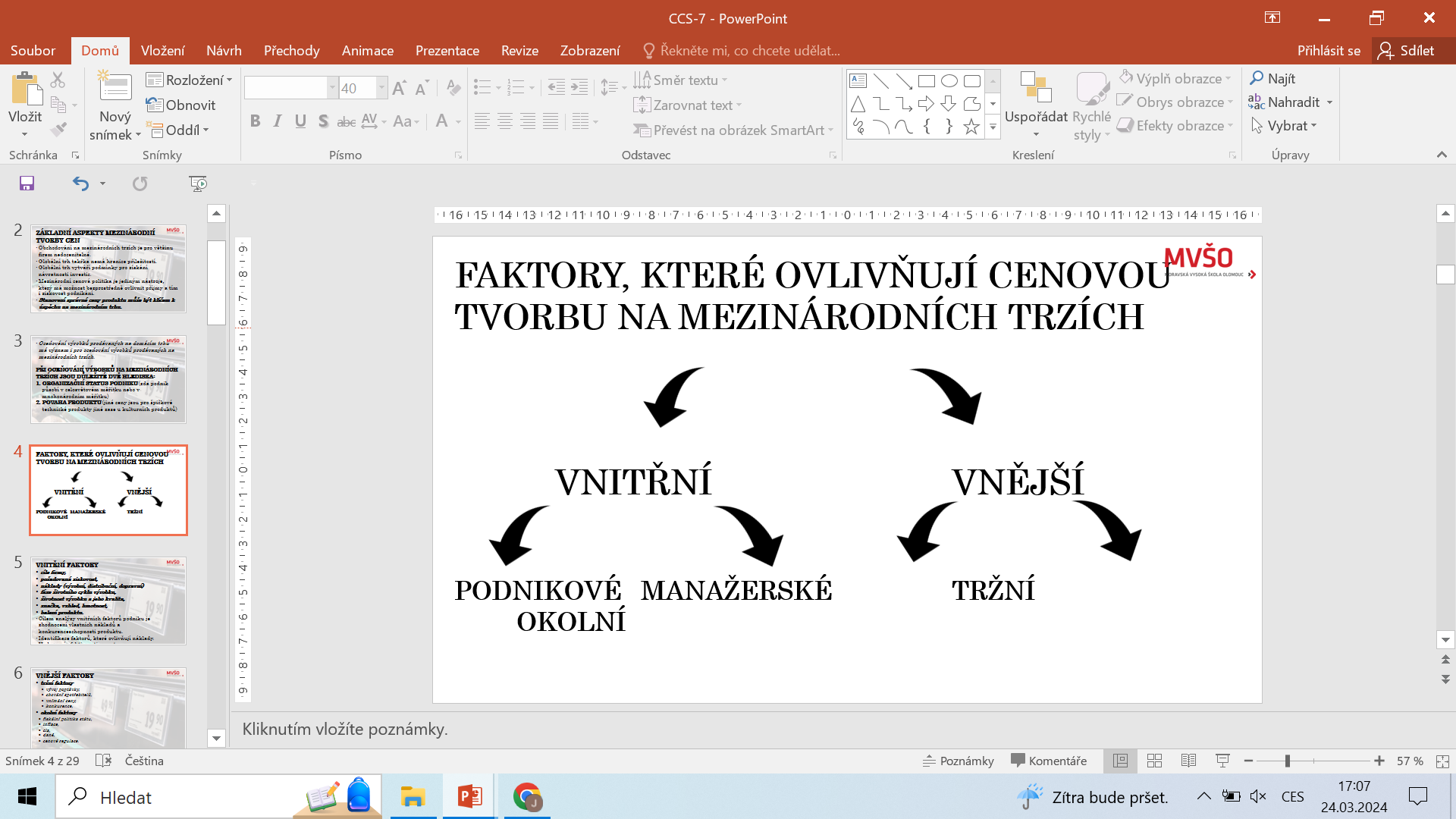 6/59
FAKTORY, KTERÉ OVLIVŇUJÍ CENOVOU TVORBU NA MEZINÁRODNÍCH TRZÍCH
Vnitřní faktory:
 cíle firmy,
 požadovaná ziskovost,
 náklady (výrobní, distribuční, dopravní)
 fáze životního cyklu výrobku,
 životnost výrobku a jeho kvalita,
 značka, vzhled, hmotnost,
 balení produktu.
7/59
FAKTORY, KTERÉ OVLIVŇUJÍ CENOVOU TVORBU NA MEZINÁRODNÍCH TRZÍCH
Vnitřní faktory:
Cílem analýzy vnitřních faktorů podniku je zhodnocení vlastních nákladů a konkurenceschopnosti produktu.
Identifikace faktorů, které ovlivňují náklady.
Hodnocení efektivnosti exportu.
8/59
FAKTORY, KTERÉ OVLIVŇUJÍ CENOVOU TVORBU NA MEZINÁRODNÍCH TRZÍCH
Vnější faktory:
 tržní faktory
vývoj poptávky,
chování spotřebitelů,
vnímání ceny,
konkurence,
9/59
FAKTORY, KTERÉ OVLIVŇUJÍ CENOVOU TVORBU NA MEZINÁRODNÍCH TRZÍCH
Vnější faktory:
 okolní faktory
fiskální politika státu,
inflace,
cla,
daně,
cenové regulace.
10/59
Analýza tržních faktorů
Analýza konkurence:

Zaměřuje se na analýzu úrovně, počtu a velikosti konkurenčních podniků.

Na vyspělých trzích musí výrobce vycházet z konkurenční cenové úrovně produktů.
11/59
Analýza tržních faktorů
Analýza konkurence:

Lokální konkurenti mají jinou strukturu nákladů než nadnárodní společnosti.

Zjištění konkurenčních dohod (kartelové dohody).
12/59
Analýza tržních faktorů
Analýza zákazníků:

Součástí je analýza poptávky a vývoje kupní síly.

Kupní síla obyvatelstva určuje horní cenovou hranici, kterou nelze jednoduše překročit.

Úroveň příjmů obyvatelstva předurčuje množství a strukturu zboží a služeb, které lze na daném trhu uplatnit.
13/59
Analýza tržních faktorů
Analýza zákazníků:

Výše ceny je faktorů, který ovlivňuje do značné míry i výši poptávky.

Cenová elasticita poptávky odpovídá, jak se bude měnit množství nakoupených produktů při změně ceny.

Na průmyslových trzích bývá cenová elasticita nižní než na spotřebních trzích.
14/59
Analýza okolních faktorů
Základní rámec pro tvorbu a uplatňování cenových strategií na zahraničních trzích vytváří ekonomické a právní prostředí.

Důležitá je fiskální politika státu, kdy daňové zatížení je důležitým faktorem, který ovlivňuje nejen cenu, ale i volbu vstupu na zahraniční trh, inflace, kurzy.
15/59
Analýza okolních faktorů
V oblasti dovozu je nutné uvést DPH nebo spotřební daně.
V různých zemí jsou uplatňovány různé nástroje pro omezení cen (maximální, minimální ceny, zisky, zákaz pohybu cen).
Obchodně politické faktory (cla, dovozní přirážky, antidumpingová opatření).
16/59
Dumpingový prodej
Prodej zboží za cenu nižší, než  jsou jeho výrobní náklady.
Prodej zboží na zahraničním trhu za nižší cenu než je cena tuzemská.

	a) Dravý dumping – záměrný prodej zboží 	ze ztrátou
	b) Neúmyslný dumping – nastává v 	důsledku časového nesouladu vlivem kurzu 	nebo inflace.
17/59
Analýza světových cen
Průběžné sledování pohybů cen základních komodit         jejich cena je vytvářena poptávkou a nabídkou na komoditních burzách.
18/59
Cenové strategie na mezinárodních trzích
Základem pro stanovení cenové strategie je stanovení strategických cílů podniku.

Management podniku při svém rozhodování o cenové strategii vychází z analýz tržních i okolních faktorů a základních cílů podniku.
19/59
Základní struktura podnikových cílů
Zisk
Maximalizace zisku
Tržní podíl
Návratnost investic
Růst objemu prodeje
Špičková kvalita
20/59
Základní struktura podnikových cílů
Zisk
je-li hlavním cílem zisk, bude stanovená taková výše ceny, při které budou pokryty úplné náklady spojené s výrobou a bude zaručena určitá míra zisku.
21/59
Základní struktura podnikových cílů
Maximalizace zisku
firma stanovuje takovou vši ceny aby zabezpečila maximální celkové tržby z prodeje ve vztahu k vynaloženým nákladům.
22/59
Základní struktura podnikových cílů
Tržní podíl
je cílem pro podniky, které očekávají dlouhodobou ziskovost na trhu, jestliže budou dominantní firmou na trhu, ziskovost je dosažena na základě úspor  nákladů z rozsahu výroby za stanovení relativně nižších cen.
23/59
Základní struktura podnikových cílů
Návratnost investic
patří mezi strategické cíle  podniku, při rozhodování o ceně výrobku a jeho prodeji není rozhodující objem tržeb  či maximální výše zisku ale porovnává se návratnost vložených investic na výrobu do tohoto výrobku s alternativami jiných alokací těchto investic.
24/59
Základní struktura podnikových cílů
Návratnost investic
návratnost investice neboli ROI je poměr vydělaných peněz vůči penězům investovaným. 
Vyjadřuje výnos či ztrátu proti penězům, které jsou do dané investice vloženy. Investoři a podniky jej mohou použít k vyhodnocení svých investic či posouzení toho, jak dobře si konkrétní investice vedla ve srovnání s ostatními.
25/59
Základní struktura podnikových cílů
Návratnost investic
ROI = (výnos – investice) / investice * 100 (%)
Je-li ROI vyšší než 0 %, investice se vrátila a % nad 0 představuje přínos konkrétní investice. 
Je-li ROI menší než 0 %, je investice ztrátová a % pod 0 představuje danou ztrátu. -100 % znamená ztrátu celé investice.
26/59
Základní struktura podnikových cílů
Návratnost investic

Čím vyšší je tato hodnota, tím vyšší je zisk.
27/59
Základní struktura podnikových cílů
Růst objemu prodeje

jedná se o krátkodobý zájem podniku spojený s výprodejem nadbytečných zásob (posezónní výprodej). 
Smyslem je uvolnění kapacit pro nové výrobky.
28/59
Základní struktura podnikových cílů
Špičková kvalita
Spojena se zaměřením se na strategii kvality jako hlavního konkurenčního nástroje. 
Nákup kvalitních materiálů, důsledná kontrola kvality celého výrobního procesu. 
Strategie je spojena s celkově vyšší cenou výrobků a budováním image značky, výrobků.
29/59
Cenové strategie při vstupu na mezinárodní trhy
Strategie sbírání smetany

Založena na uplatňování vysokých cen v krátkém časovém období.

Typické pro zavádění nového produktu na světový trh.
30/59
Cenové strategie při vstupu na mezinárodní trhy
Strategie sbírání smetany

S příchodem konkurence pak podnik přistupuje k postupnému snižování ceny.

Využívaná pro luxusní a značkové zboží.
31/59
Cenové strategie při vstupu na mezinárodní trhy
Strategie prémiové ceny

Dlouhodobé využívaní vysoké cenové hladiny po celou dobu životního cyklu výrobku.

Cílem této strategie je podpoření prestiže a hodnocení vysoké kvality ze strany spotřebitelů.
32/59
Cenové strategie při vstupu na mezinárodní trhy
Strategie prémiové ceny

Vybudování jedinečné pozice na trhu pro výrobek.

Snížení ceny by zákazníci vnímali jako ztrátu prestiže výrobku.
33/59
Cenové strategie při vstupu na mezinárodní trhy
Strategie cenového pronikání na trh
Strategie je založena na nízkých cenách.
Cílem je dosažení vysokého tržního podílu, vysokého obratu, vysoké výroby a nízkých jednotkových nákladů.
Účinnost strategie závisí na elasticitě poptávky, výrobních a distribučních kapacitách firmy.
34/59
Cenové strategie při vstupu na mezinárodní trhy
Strategie cenového pronikání na trh
Problémem je konkurence        cenové války.
Agresivnější formou je pronikání na trh s extrémně nízkými cenami (firmy z východoasijských zemí).
35/59
Cenové taktiky na mezinárodních trzích
Taktika následování ceny konkurence
Cena se řídí cenou nejvýznamnějšího konkurenta a nezohledňuje přímo ani náklady ani poptávku.
36/59
Cenové taktiky na mezinárodních trzích
Taktika určení ceny pomocí cenových nabídek
Stanovení ceny tak, aby firma získala zakázku.
Zohledňují se nabídky konkurence  méně se bere v úvahu poptávka a náklady.
Používá se v odvětvích s velkou konkurencí a tam, kde se zakázky zadávají formou veřejné soutěže.
37/59
Cenové taktiky na mezinárodních trzích
Taktika stanovení cen výrobkové řady
Při stanovení cen výrobků se dodržuje cenová linie pro danou výrobkovou řadu.
38/59
Cenové taktiky na mezinárodních trzích
Taktika cen výrobního sortimentu
Firma se snaží maximalizovat zisk celého výrobního sortimentu včetně doplňků, příslušenství, komplementů a služeb. 
Základní výrobek a doplňkové výrobky jsou považovány za jeden celek a je podporován jejich vzájemný prodej.
39/59
Cenové taktiky na mezinárodních trzích
Taktika cen výrobního sortimentu
Firmy se musí rozhodnout co bude zařazeno do základního výrobku a co bude nabízeno samostatně za doplatek.
Záleží na kupní síle trhu, v zemích s vysokou kupní sílou jsou všechny doplňky včetně služeb nabízeny v základní vyšší ceně.
40/59
Cenové taktiky na mezinárodních trzích
Taktika cen vázaných výrobků
Provázanost dvou výrobků aby byla jejich  hlavní funkce realizována (vana + sifon + baterie + sprcha).
Existuje taktika stanovení vysokých cen pro vázané výrobky, která výrobci umožňuje snížit ceny základního výrobky a tím konkurovat firmám, které tyto vázané výroky nenabízejí.
Strategii nízkých cen základních výrobků a  vysokých cen vázaných výrobků uplatňovaly Japonské automobilky.
41/59
Dodací a platební podmínky na mezinárodních trzích
Cena výrobků na mezinárodních trzích je ovlivněna dodacími a platebními podmínkami. 

Volba dodacích podmínek ovlivňuje logistické náklady (náklady na přepravu, skladování, pojištění).
42/59
Dodací a platební podmínky na mezinárodních trzích
Dodací podmínky určuje jako část nákladů spojených s dodávkou hradí prodávající a jakou kupující.

Dodací podmínka „parita“ určuje způsob, místo a okamžik předání zboží kupujícímu, okamžik přechodu rizik, dokladů, pojištění, cla a zajištění dopravy z prodávajícího na kupujícího.
43/59
Dodací a platební podmínky na mezinárodních trzích
Platební podmínky určují:
místo,
dobu,
způsob úhrady kupní ceny kupujícím.
Platební podmínky ovlivňují výběr dodavatele a rizikovost mezinárodních podnikatelských aktivit.
44/59
Dodací a platební podmínky na mezinárodních trzích
Cena může být uhrazena různými způsoby:
hotově (výjimečně)
bankovním převodem,
směnkou nebo šekem,
platební kartou,
dokumentární formou placení (akreditiv, inkaso).
45/59
INCOTERMS 2020
Pravidla INCOTERMS® jsou soubor 11 třípísmenných zkratek, rozdělených do dvou skupin.

Nejběžněji používané obchodní podmínky při obchodu se zbožím na podkladě kupní smlouvy.
46/59
INCOTERMS 2020
Pravidla popisují především:
rozdělení povinností mezi prodávajícího a kupujícího (zajištění přepravy, pojištění zboží, obstarání přepravních dokumentů a vývozní nebo dovozní licence),
kdy přejde riziko z prodávajícího na kupujícího,
která ze smluvních stran bude odpovídat za jaké náklady.
47/59
INCOTERMS 2020
Pravidla vhodná pro jakýkoliv druh přepravy 
Jedná se o 7 pravidel INCOTERMS® 2020

EXW (Ex Works) – ze závodu, prodávající splní dodání, jakmile dá zboží k dispozici kupujícímu v objektu prodávajícího anebo v jiném místě (závod, továrna, sklad).
48/59
INCOTERMS 2020
Pravidla vhodná pro jakýkoliv druh přepravy 
Jedná se o 7 pravidel INCOTERMS® 2020

FCA (Free Carrier) – vyplaceně dopravci, prodávající dodává zboží kupujícímu buď 
		1) v sídle prodávajícího – naložením na 		dopravní prostředek zajištěný kupujícím
		2) jiné místo dodání  – naložením na 		dopravní prostředek prodávajícího či když 		zboží dosáhne sjednaného místa
49/59
INCOTERMS 2020
Pravidla vhodná pro jakýkoliv druh přepravy 
Jedná se o 7 pravidel INCOTERMS® 2020

CPT (Carriage Paid To) – přeprava placena do, prodávající dodá zboží předáním dopravci nebo smluvním zajištěním prodávajícím či obstaráním takto dodaného zboží. 
Prodávající je povinen sjednat přepravu a hradit náklady spojené s přepravou do sjednaného místa určení.
50/59
INCOTERMS 2020
Pravidla vhodná pro jakýkoliv druh přepravy 
Jedná se o 7 pravidel INCOTERMS® 2020

CIP (Carriage and Insurance Paid To) – přeprava a pojištění placeny do, prodávající dodá zboží dopravci, prodávající je povinen sjednat tuto přepravu a krýt náklady spojené s dodáním zboží do jmenovaného místa určení. 
Prodávající je rovněž povinen sjednat pojištění kryjící riziko kupujícího za ztrátu nebo poškození zboží během přepravy.
51/59
INCOTERMS 2020
Pravidla vhodná pro jakýkoliv druh přepravy 
Jedná se o 7 pravidel INCOTERMS® 2020

DAP (Delivered at Place) – dodáno v místě, prodávající splní dodání, jakmile je zboží dáno k dispozici kupujícímu na příchozím dopravním prostředku a je připravené k vykládce v místě určení. 
Prodávající nese veškerá rizika spojená s dodáním zboží do jmenovaného místa.
52/59
INCOTERMS 2020
Pravidla vhodná pro jakýkoliv druh přepravy 
Jedná se o 7 pravidel INCOTERMS® 2020

DPU (Delivered at Place Unloaded) – dodáno a vyloženo v místě, prodávající splní dodání, jakmile je zboží vyloženo z příchozího dopravního prostředku a dáno k dispozici kupujícímu ve smluvním místě určení. 
Prodávající je povinen nést veškeré riziko spojené s dodáním zboží a jeho vyložením ve sjednaném místě určení.
53/59
INCOTERMS 2020
Pravidla vhodná pro jakýkoliv druh přepravy 
Jedná se o 7 pravidel INCOTERMS® 2020

DDP (Delivered Duty Paid) – dodáno clo placeno, prodávající splní dodání, jakmile dá zboží k dispozici kupujícímu celně odbavené v dovozu na příchozím dopravním prostředku připravené k vykládce kupujícím ve sjednaném místě určení. 
Prodávající nese veškeré náklady a riziko spojené s dodáním zboží do tohoto místa a má povinnost celně odbavit zboží nejen pro vývoz, ale i pro dovoz a uhradit clo jak pro vývoz, tak i pro dovoz včetně provedení příslušného celního odbavení.
54/59
INCOTERMS 2020
Pravidla vhodná pro námořní a vnitrozemskou vodní dopravu 
Zahrnují 4 pravidla INCOTERMS® 2020:

FAS (Free Alongside Ship) – vyplaceně k boku lodi, prodávající splní svou povinnost dodání, když dodá zboží k boku lodi určené kupujícím v určeném přístavu nakládky. 
Riziko ztráty a poškození zboží přechází dodáním zboží k boku lodi.
55/59
INCOTERMS 2020
Pravidla vhodná pro námořní a vnitrozemskou vodní dopravu 
Zahrnují 4 pravidla INCOTERMS® 2020:

FOB (Free On Board) – vyplaceně na palubu, prodávající má povinnost dodat zboží na palubu lodi určené kupujícím v určeném přístavu nakládky. 
Riziko ztráty a poškození zboží přechází na kupujícího, jakmile je zboží dodáno na palubu lodi.
56/59
INCOTERMS 2020
Pravidla vhodná pro námořní a vnitrozemskou vodní dopravu 
Zahrnují 4 pravidla INCOTERMS® 2020:

CFR (Cost and Freight) – náklady a dopravné, prodávající dodá zboží kupujícímu na palubu lodi. 
Rizika ztráty a poškození zboží přechází na kupujícího dodáním zboží na palubu lodi. 
Prodávající je povinen sjednat dopravu a zaplatit přepravné potřebné pro dodání zboží do smluvního přístavu určení.
57/59
INCOTERMS 2020
Pravidla vhodná pro námořní a vnitrozemskou vodní dopravu 
Zahrnují 4 pravidla INCOTERMS® 2020:

CIF (Cost, Insurance and Freight) – náklady, pojištění a dopravné, prodávající dodá zboží kupujícímu na palubě lodi. 
Riziko ztráty a poškození zboží přechází na kupujícího, jakmile je zboží dodáno na palubu lodi. 
Prodávající je povinen sjednat dopravu a hradit přepravné na dodání zboží do sjednaného přístavu určení a sjednat pojištění ztráty nebo poškození zboží během přepravy.
58/59
DĚKUJI ZA POZORNOST